本発表演題に関連し、
開示すべき利益相反事項は
あります
①顧問：
②株保有・利益：
③特許使用料：
④講演料：
⑤原稿料：
⑥受託研究・共同研究費：
⑦奨学寄付金：
⑧寄付講座所属：
⑨贈答品などの報酬：
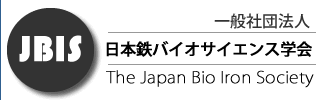 第40回学術集会　
2016.9.10-11.　名古屋市
本発表演題に関連し、
開示すべき利益相反事項は
ありません
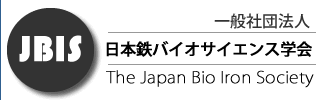 第40回学術集会　
2016.9.10-11.　名古屋市